Slovakia
Slovakia
Slovakia
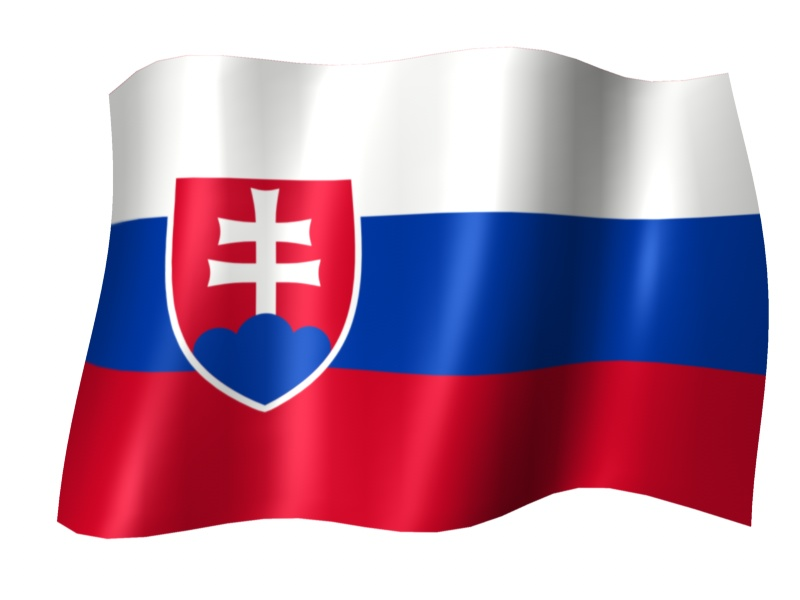 Slovakia
Official name: the Slovak Republic (SR)State formation date: 1 January 1993 State system: republicPolitical system: parliamentary democracy Head of state: PresidentState symbols: national coat of arms/emblem, national flag, state seal and national anthem „Nad Tatrou sa blýska“
Slovakia
Area:  49 035 km2Location: Central Europe (17° – 22° E, 47° – 49° N)
Border countries: Hungary (654.8 km), Poland (541.1 km), the Czech Republic (251.8 km), Austria (106.7 km), Ukraine (97.8 km)
Capital city: BratislavaPopulation: 5 412 008 
Official language: Slovak
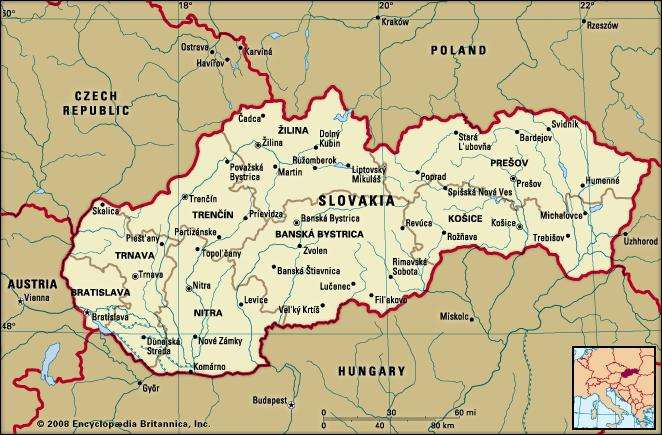 Natural conditions for tourism in Slovakia
There are a lot of caves, mountains, hills and valleys on the territory of Slovakia.
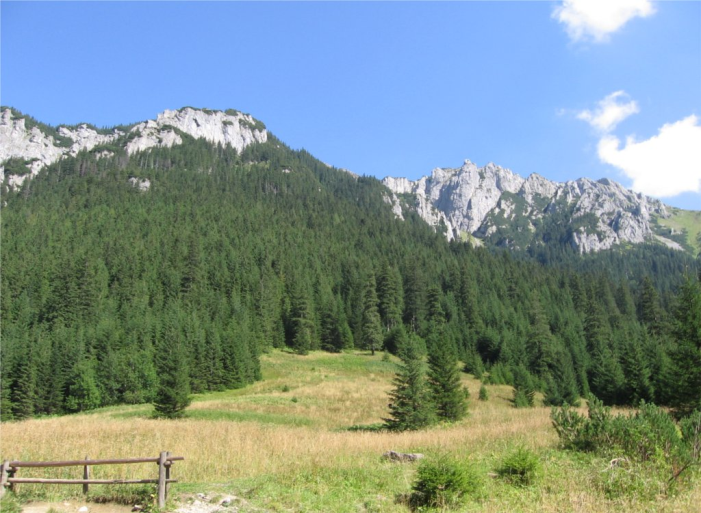 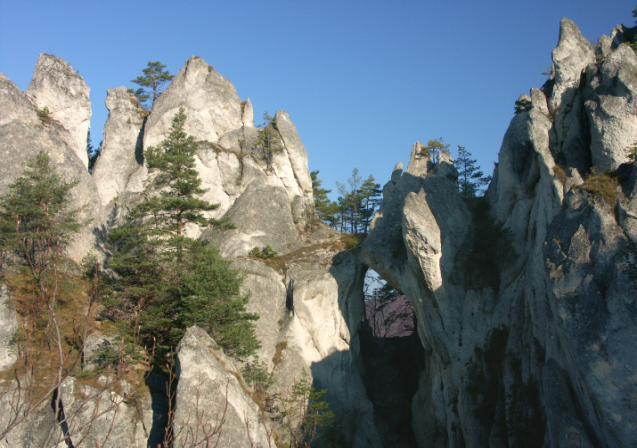 LOW TATRAS
ŠTIAVNICKÉ MOUNTAINS
SLOVAK PARADISE NATIONAL         			PARK
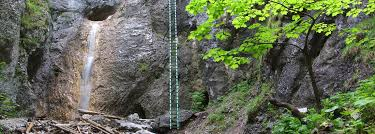 PIENINY NATIONAL PARK
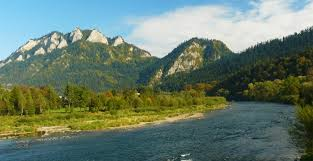 Ochtinská Aragonite Cave
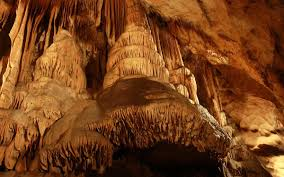 Belianska Cave
DUNAJ – DANUBE is the biggest and the most important river
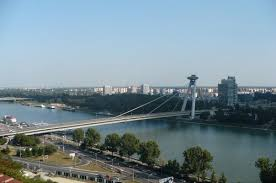 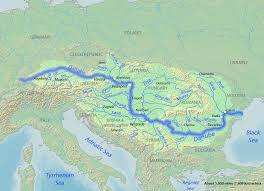 Cultural and historical monuments
Mining town Banská Štiavnica, Bardejov, Spiš castle, Vlkolínec folk village, Carpathian  forests, town Kežmarok and others are included in the UNESCO World Heritage List.
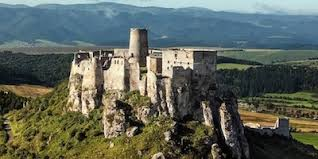 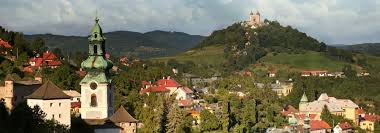 Slovakia SPAS  -There are a lot of thermal spas in Slovakia, for example, Piestany, Dudince, Sliač, Bardejov.
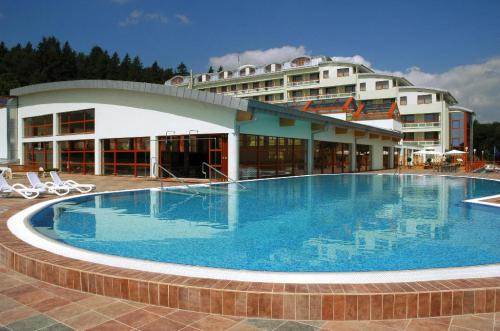 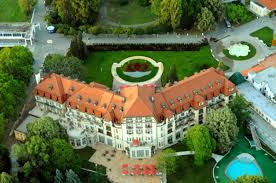 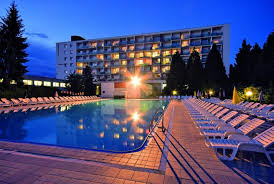 Fauna in Slovakia
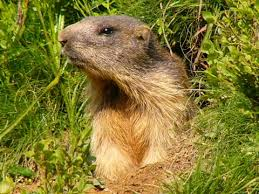 FAUNA – There are a lot of different species of animals and plants in Slovakia, e.g. squirrel, fox, wild boar, lynx, wolf, bear, deer, roe deer, fallow deer, mouflon. 
In Slovakia we have good conditions for hunting. 
 Birds are owl, grouse, buzzard, eagle, in caves there are a lot of bats. 
The symbols of the High and Low Tatras are chamois and marmots.
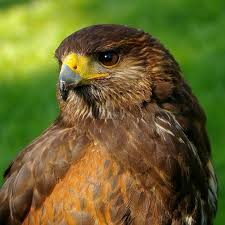 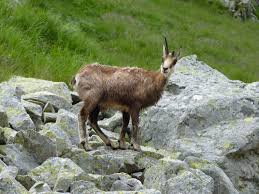 Thank You for Your attention